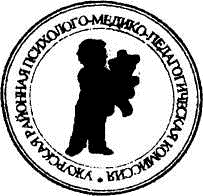 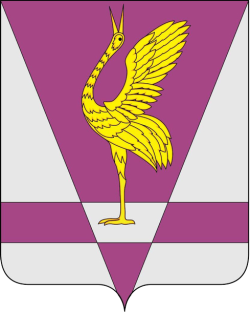 ПЕДАГОГ-ПСИХОЛОГМКУ «Управление образования» структурное подразделение «Ужурская территориальная (районная) ПМПК» АЛЁНА АНДРЕЕВНА МАКАРОВА
СОПРОВОЖДЕНИЕ ОДАРЕННОГО РЕБЕНКА В УСЛОВИЯХ ОБРАЗОВАТЕЛЬНОЙ ОРГАНИЗАЦИИ
Целевая группа «ОДАРЕННЫЕ ДЕТИ»
«Одаренные дети» - обучающиеся, обладающие высокими познавательными потребностями (мотивацией) и возможностями (способностями), значительно превышающими таковые у их сверстников.
2
Основные источники возникновения проблем
I.Опережающее познавательное развитие:
Скука, потеря интереса
Неадекватное восприятие одаренных детей учителями и сверстниками. Взаимоотношения с учителями и сверстниками
Проблемы саморегуляции
Трудности выбора и профессионального самоопределения


II. Диссинхрония развития.

III. Двойная исключительность.

IV. Перфекционизм.
3
Цель
создание системы условий, обеспечивающей актуализацию потенциала детской одаренности, оптимальное развитие интеллектуально-творческих и эмоционально-волевых ресурсов личности, помощь в профессиональном самоопределении, социальном развитии, сохранении психологического и физического здоровья.
4
Направления работы:
Диагностическое направление 
Психопрофилактическое направление
Коррекционно - развивающее направление
Профессиональная ориентация
Консультационное направление
Просветительское направление
5
Диагностическое направление:
Важными принципами диагностики одаренности являются:
– комплексный подход к оценке разных сторон поведения и деятельности ребенка;
– анализ поведения ребенка в тех сферах деятельности, которыев максимальной степени соответствуют его склонностям и интересам;
– оценка одаренности ребенка с учетом зоны его ближайшего развития,условий культурного и социального окружения, родительской поддержки.
6
Психопрофилактическое направление
В рамках данного направления предполагается создание персонализированной модели образования – создание и/или оптимизация образовательной среды с учетом потенциала одаренности и задач личностного развития одаренного ребенка, отвечающей их высоким познавательным потребностям и способностям.
7
Коррекционно-развивающее направление
Основная цель развивающей работы с одаренными детьми – наиболее полное раскрытиепотенциальных возможностей ребенка.
8
ЦЕЛЬ: научить одаренного ребенка самостоятельно и осознанно делать выбор будущей профессии.

В профориентационной работе с одаренными обучающимися можно выделить три основные задачи:

Научить ориентироваться в многообразии форм профессиональной деятельности в зависимости от их индивидуальных личностных особенностей;

Познакомить с требованиями к знаниям и умениям, предъявляемыми разными профессиями;

Дать представление о повседневных обязанностях, которые нужно будет выполнять как профессионалам.
Профессиональная ориентация
9
Консультационное направление
10
Просветительское направление
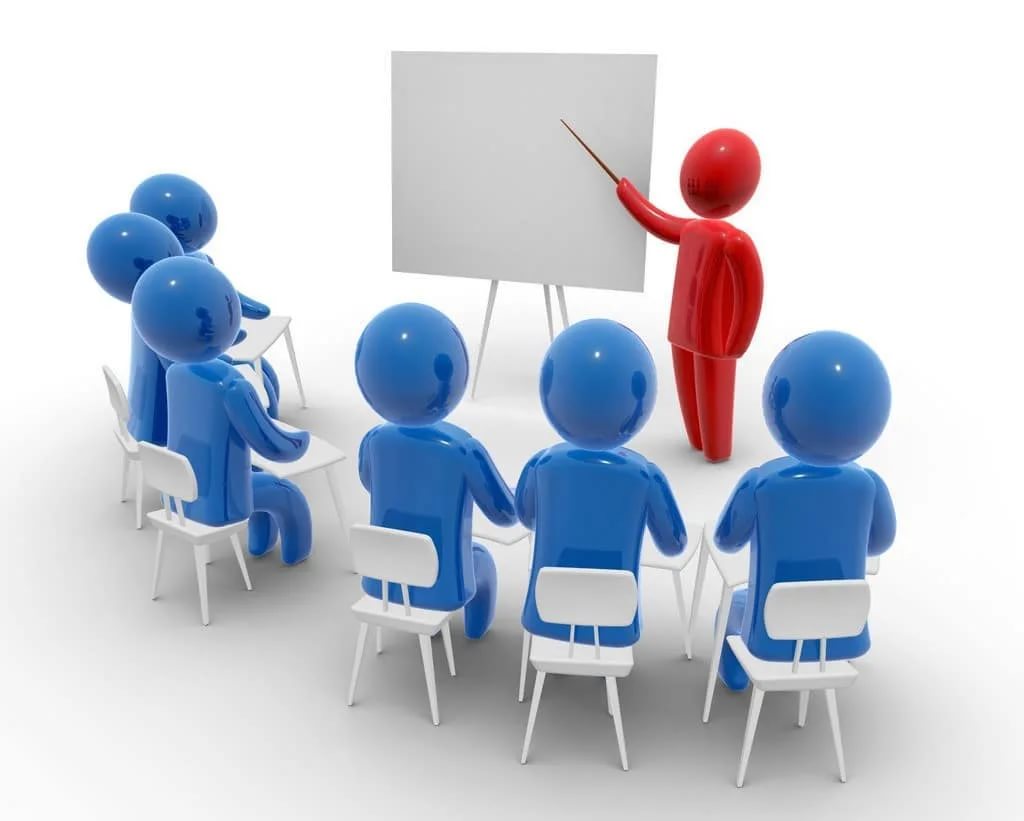 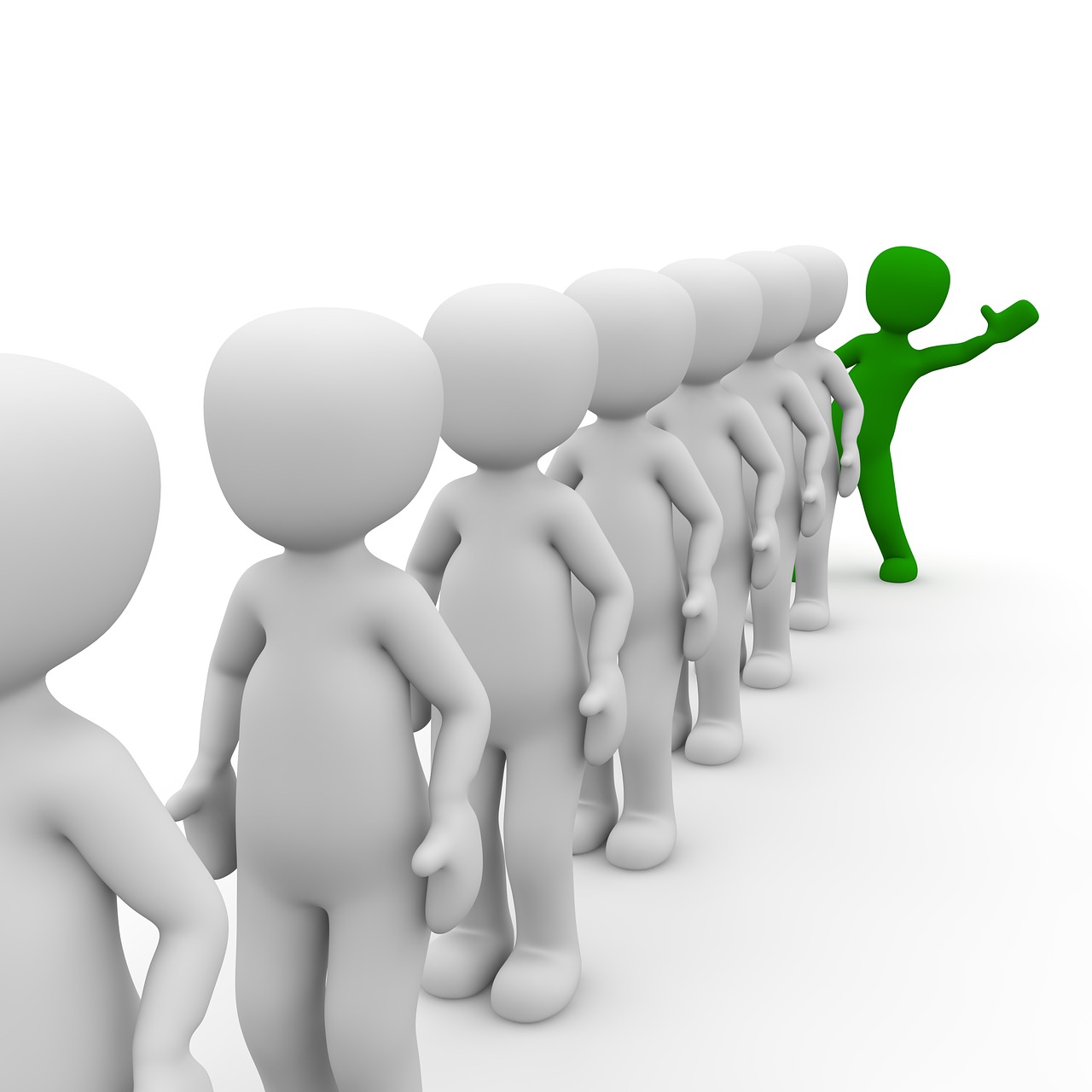 11
Методики диагностики обучающихся
12
Методики для педагогов, родителей (законных представителей)
13
Нормативно-правовое обеспечение
Концепция общенациональной системы выявления и развития молодых талантов. Утверждена Президентом РФ от 03 апреля 2012 г. Пр-827.
Указ Президента Российской Федерации от 07 мая 2012 г. № 599 «О мерах по реализации государственной политики в области образования и науки».
Федеральный закон от 29.12.2012 года № 273-ФЗ «Об образовании в Российской Федерации».
Приказ Министерства образования и науки Российской Федерации (Минобрнауки России) от 7 апреля 2014 г. N 276 г. Москва «Об утверждении Порядка проведения аттестации педагогических работников организаций, осуществляющих образовательную деятельность». 
Приказ Министерства образования и науки Российской Федерации от 17.10.2013 г. № 1155) (Зарегистрирован Минюстом России 14.11.2013 г. Регистрационный N 30384) «Об утверждении федерального государственного образовательного стандарта дошкольного образования». 
Приказ Министерства образования и науки РФ от 10 августа 2012 года № 608 «Об организации в Министерстве образования и науки РФ, Федеральном агентстве по делам молодежи и Федеральной службе по надзору в сфере образования и науки работы по выполнению Комплекса мер по реализации Концепции общенациональной системы выявления и развития 2 молодых талантов, утвержденного Заместителем Председателя Правительства РФ 26 мая 2012 г. № 2405п-П8. 
Приказ Министерства образования и науки Российской Федерации от 18.02.2012 г. № 1060 (Зарегистрирован Минюстом России 11.02.2013 г. № 26993) «О внесении изменений в федеральный государственный образовательный стандарт начального общего образования, утверждѐнный приказом Министерства образования и науки Российской Федерации от 6 октября 2009 г. № 373». 
Приказ Министерства образования и науки Российской Федерации от 22.09.2011 г. № 2357 (Зарегистрирован Минюстом России 12.12.2011 г. № 22540) «О внесении изменений в федеральный государственный образовательный стандарт начального общего образования, утверждѐнный приказом Министерства образования и науки Российской Федерации от 6 октября 2009 г. № 373». 
Приказ Министерства образования и науки Российской Федерации от 17.12.2010 г. № 1897 (Зарегистрирован Минюстом России 01.02.2011 г. № 19644) «Об утверждении федерального государственного образовательного стандарта основного общего образования». 
Приказ Министерства образования и науки Российской Федерации от 26.11.2010 г. № 1241 (Зарегистрирован Минюстом России 04.02.2011 г. № 19707) «О внесении изменений в Федеральный государственный образовательный стандарт начального общего образования, утвержденный приказом Министерства образования и науки РФ от 6 октября 2009 г. № 373». 
Приказ Министерства образования и науки Российской Федерации от 06.10.2009 г. № 373 (Зарегистрирован Минюстом России 22.12.2009 г. № 17785) «Об утверждении федерального государственного образовательного стандарта начального общего образования».
Министерство Просвещения Российской Федерации «Система функционирования психологических служб в общеобразовательных организациях» методические рекомендации  2020 г.
14
Открытый реестр психодиагностических методик
Министерство Просвещения РФ «Система функционирования психологических служб в общеобразовательных организациях» методические рекомендации 2020 г. – стр. 160 – 185
Методика диагностики субъективной оценки межличностных отношений ребенка (СОМОР) Н.Я. Семаго
Гуткина И.И. Методика исследования мотивационной сферы детей старшего дошкольного и младшего школьного возраста
Тест диагностики мотивации достижения у детей (МД-решетка Шмальта) (Афанасьева Н.В.)
Метод мотивационной индукции Ж. Нюттена
Тест аксиологической направленности А.В. Капцов 
Многофакторный личностный опросник Р. Кеттела
Тест структуры интеллекта  Р. Амтхауэра
Активизирующий опросник «Перекресток» Н.С. Пряжник
Опросник профессиональных предпочтений ДЖ. Холланда (Голланда)
Открытый реестр программ психологической помощи
Министерство Просвещения РФ «Система функционирования психологических служб в общеобразовательных организациях» методические рекомендации 2020 г. – стр. 148 – 159 
Комплексная программа психологической коррекции детей старшего дошкольного и младшего школьного возраста с проблемами в развитии «Я расту успешным» Р.А. Бала
«Психолого-педагогическая коррекционно развивающая программа «Движение вверх»  Е.В. Жданович, С.Н. Сюрин, Н.И. Макарова
Коррекция тревожности у детей старшего дошкольного возраста  О.Н. Истратова
Авторская психолого-педагогическая программа «Круг сообщества»  А.Ю. Коновалов, Н.В. Путинцева
«Практико-ориентированная модель программно целевого управления процессами адаптации и самореализации школьника в условиях специализированной образовательной организации для одаренных детей «Круги поддержки»  Е.Г. Скобельцына,Э.Х. Башлай
15
Спасибо за внимание!
Алёна Андреевна Макарова
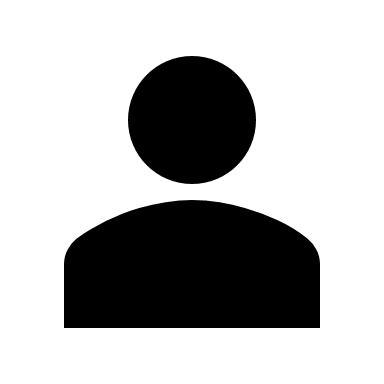 +7 (999) 448 24 79
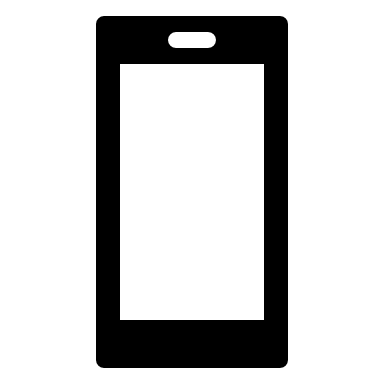 centerppsp@mail.ru
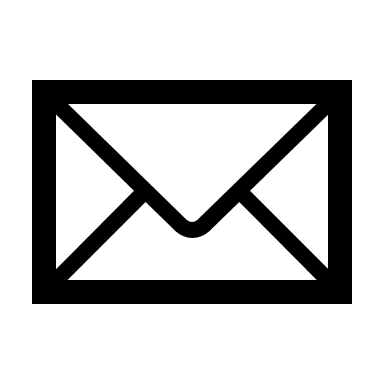 http://ruobr24.ru/proect-pmpk/
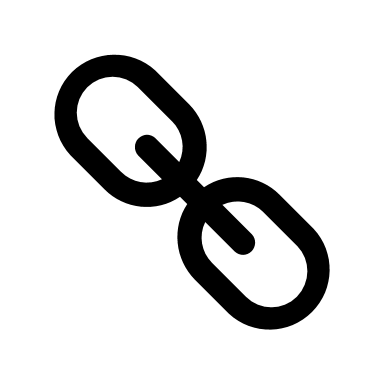 16